Perceptions of public creation on Care Opinion
Health Services Research UK Conference 
Manchester 2019


Ann O’Brien 
PhD candidate Business Information Systems
J.E Cairnes School of Business and Economics
National University of Ireland Galway 
Ireland
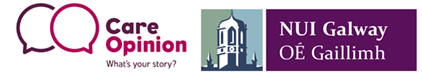 The research identifies sense of community in online public engagement to measure an individual user’s perception of public value creation.
Original  Framework: Sense of community can be defined as “a feeling that members have of belonging, a feeling that members matter to one another and to the group, and a shared faith that members' needs will be met through their commitment to be together” (McMillan and Chavis, 1986:9.
Influenced by (Moore and Fung, 2012) Assumption: that the quality of the online interaction affects the quality of the public value created..
McMillan, D. W. and Chavis, D. M. (1986) Sense of community: A definition and theory, Journal of Community Psychology, 14 (1), pp. 6-23.

Moore, M. and Fung, A. (2012) Calling Publics into Existence: The Political Arts of Public Management, In Ports in a Storm: Public Management in a Turbulent World,(Eds, Donahue, J. C. and Moore, M. H.) Brookings Institution Press, Washington, DC, pp. 180–97.
[Speaker Notes: Starts with SoC – what are the conditions for public value creation? This is what the research did – asked both staff and the public users of Care Opinion platform about their experience of public value creation. Before this quantitative survey there were 2 pilot studies to find out what staff and public users of online public engagement platforms thought about public value and online interaction.]
Data gathering 3 stages
2 pilot studies in Ireland (public) and UK (staff).
Qualitative analysis of staff replies on Care Opinion.
Quantitative analysis both staff and public Care Opinion platform users.
Analysing both staff and public users’ perception of public value creation.
Here we focus on of the quantitative survey that was distributed to a random sample of both staff and public users on Care Opinion in Scotland in December 2018-  368 complete responses.
From the theory - aim find a suitable platform to analyse Sense of Community in online public  engagement – criteria questions below
Care Opinion* found to be a uniquely suitable platform

*After 3 years searching for a suitable platform
How does platform management and sense of community influence users perception of public value?
Sense of Community
Users perception of the quality of interaction on Care Opinion
Platform Management

Things that Care Opinion do to create a safe place to participate
Hypothesized relationships between constructs creating a new measure for platform management as an antecedent to sense of community with a reconceptualized sense of community theory to identify the conditions forvalue creation.
Three categories of Public Value and subconstructs used to measure them
What is 
public value 
in online public engagement?
Influenced by Public Value Net Benefits (Scott, DeLone and Golden, 2016), public value categories (Galasso et al., 2016).
Galasso, G., Garbasso, G., Farina, G., Osimo, D., Mureddu, F., Kalvet, T. and Waller, P. (2016) Analysis of the Value of New Generation of eGovernment Services and How Can the Public Sector Become an Agent of Innovation through ICT.
Scott, M., DeLone, W. and Golden, W. (2016) Measuring eGovernment success: a public value approach, European Journal of Information Systems, 25 (3), pp. 185-207.
Perceptions of public value creation on Care Opinion
Identity sharing by staff was highly valued by both public and staff, the role of public users not sharing their identity was unclear from this sample.
Yet, overall users felt that the norms of identity sharing work well on Care Opinion.
[Speaker Notes: Notice that values loaded differently in the factor analysis of the staff sample – again Perception of engagement was most important construct.
Personalisation was the most important value for staff users
Look at trust – loaded this time with personalisation and time, our measures of and effectiveness efficiency.

Surprisingly moderation and responsiveness were not predictors in the social public values]
Public values on Care Opinion
NB. While social values (inc Trust) were more important for public users they also valued the feeling that their participation could make a difference and while staff appeared to value the social side of the interaction less, the ability to give a personalised reply was highly valued.
[Speaker Notes: Notice that values loaded differently in the factor analysis of the staff sample – again Perception of engagement was most important construct.
Personalisation was the most important value for staff users
Look at trust – loaded this time with personalisation and time, our measures of and effectiveness efficiency.

Surprisingly moderation and responsiveness were not predictors in the social public values]